Mr. Stink
Les 6
Doel van de les:
> Wij kunnen de betekenissen van (spreek-)woorden in het woordenboek opzoeken en de   betekenis verduidelijken met illustraties en betekenisvolle zinnen.
> Wij kunnen in eigen woorden uitleggen wat Chloe bedacht heeft zodat Meneer Stink   onderdak heeft.
> Wij kunnen benoemen waarom Chloe twee manieren gebruikt om aan te geven hoe groot   haar problemen zijn nu ze meneer Stink uitgenodigd heeft om in het schuurtje te wonen.
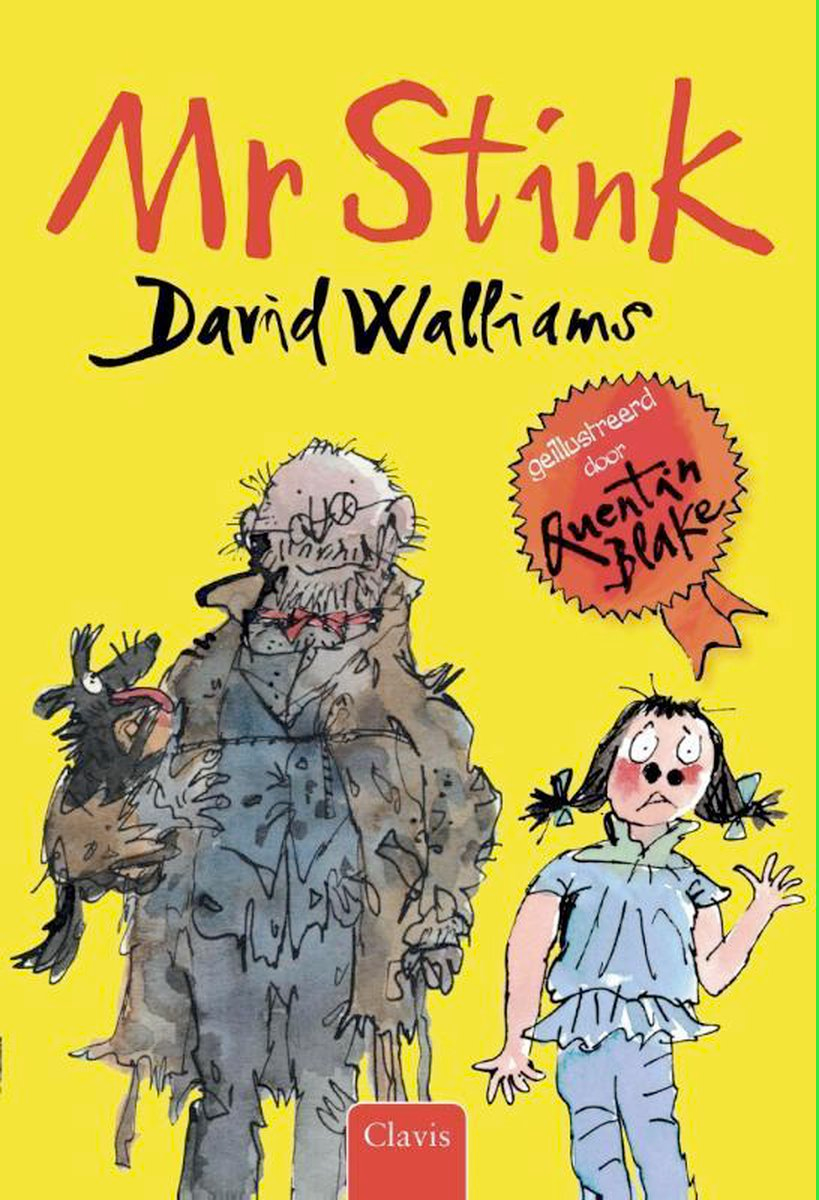 Copyright ©Success for All. Alle rechten voorbehouden
Les 6
Mr. Stink
Stap 1: Woorden van de week
Zelf	Zoek de betekenis op in het woordenboek
	Haal woorden voor het teamwoordenboek uit 	de tekst

Klaar?	Studiewijzer ‘woord en betekenis’ invullen
de campagne
hedendaags
nietsvermoedend
gothic
hyperventileren
sarcastisch
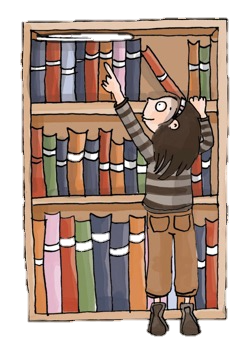 Copyright ©Success for All. Alle rechten voorbehouden
Les 6
Mr. Stink
Stap 2: Lezen en teamopdrachten
Stap 3: Maatjeswerk/teamwerk
Team	Opdrachten plannen

Zelf	Lees bladzijde 65 t/m 76
	Memo’s plakken op mogelijke 	antwoorden

	10 minuten


Klaar?	Woordenlijst
Maatje	Memo’s 	vergelijken/bespreken

	10 minuten

Klaar?	Duolezen bladzijde 73 t/m 76

Team	Opdrachten maken
	
	15 minuten

Groep	Opdrachten bespreken
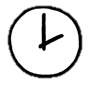 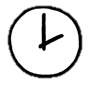 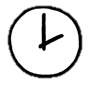 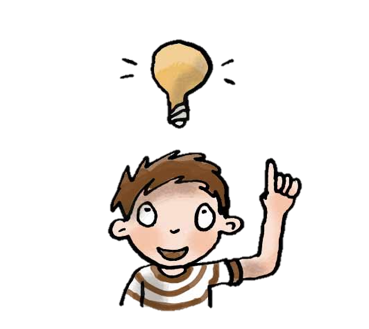 Copyright ©Success for All. Alle rechten voorbehouden
Les 6
Mr. Stink
Stap 4: Terugblik en vooruitblik
Terugblik
> Samenwerkvaardigheid
> Woorden van de week
> Lezen en teamopdrachten 
> Punten en feedback

Vooruitblik
> Woorden van de week
> Lezen en teamopdrachten
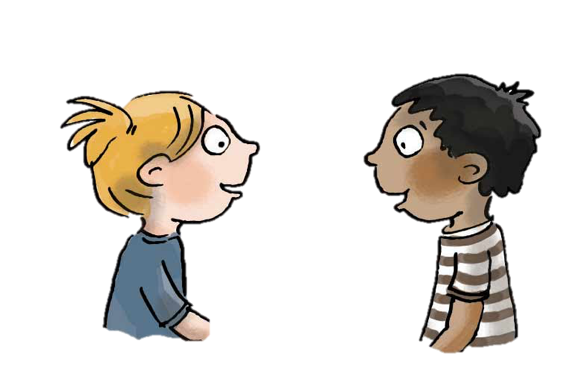 Copyright ©Success for All. Alle rechten voorbehouden
Les 7
Mr. Stink
Doel van de les:
> Wij kunnen beschrijven waarom er in de tekst staat: ‘Uilen, bedoel ik, geen tantes’.
> Wij kunnen beschrijven hoe Chloe zich voelt als ze begint met het vertellen van haar verhaal   aan meneer Stink en hoe ze zich op het einde voelt.
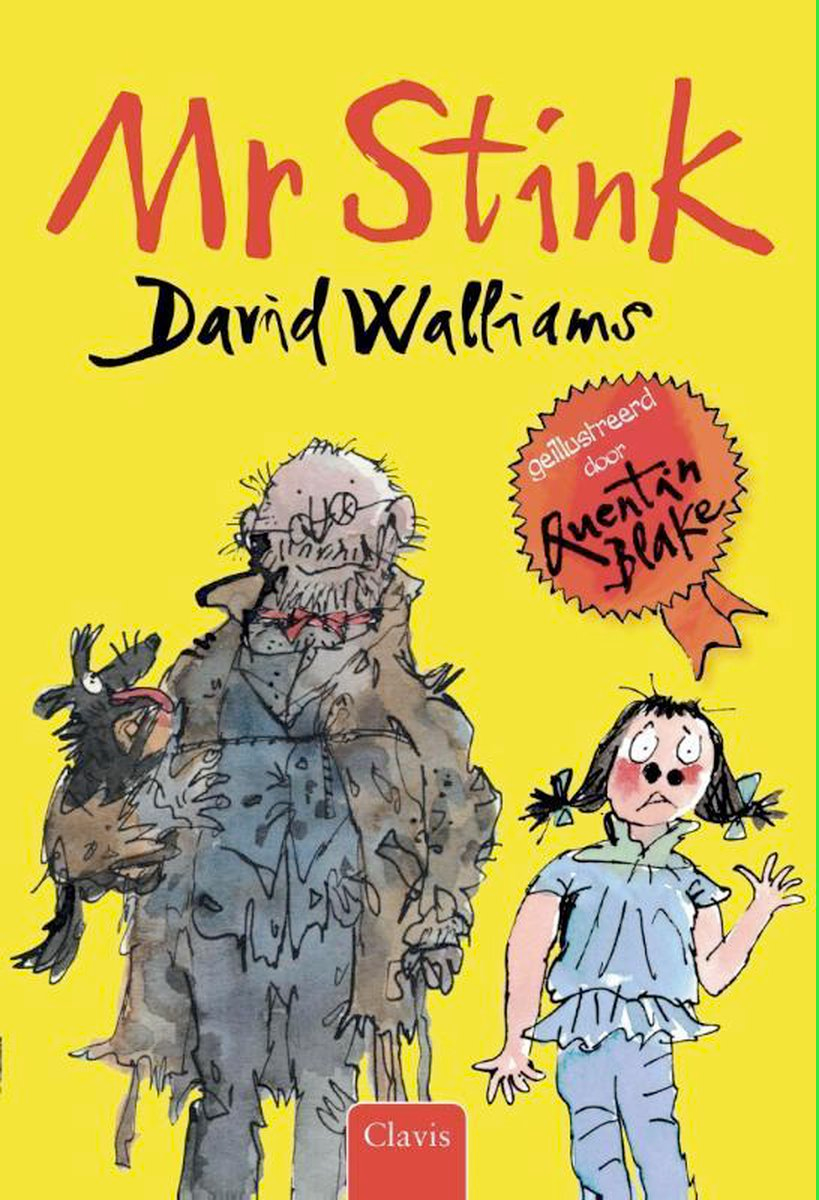 Copyright ©Success for All. Alle rechten voorbehouden
Les 7
Mr. Stink
Stap 1:	Woorden van de week





Stap 2:	Lezen en teamopdrachten
Team	Teamwoordenboek

	Tijdens het lezen

Klaar?	Woorden van de week
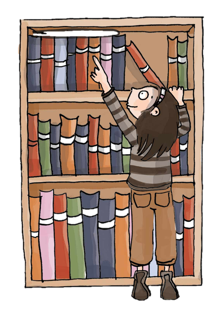 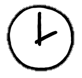 Team	Opdrachten plannen

Zelf	Lees bladzijde 77 t/m 88
	Memo’s plakken op mogelijke 	antwoorden

	10 minuten

Klaar?	Woordenlijst
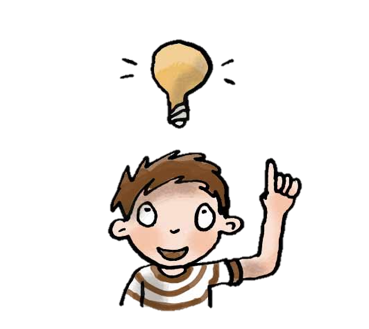 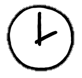 Copyright ©Success for All. Alle rechten voorbehouden
Les 7
Mr. Stink
Stap 4: Terugblik en vooruitblik
Stap 3: Maatjeswerk/teamwerk
Maatje	Memo’s vergelijken, 	aanwijzingen bespreken en 	uitleggen

	10 minuten

Klaar?	Duolezen bladzijde 86 t/m 88

Team	Opdrachten maken

	15 minuten

Groep	Opdrachten bespreken
Terugblik
> Samenwerkvaardigheid> Woorden van de week
> Lezen en teamopdrachten > Punten en feedback


Vooruitblik
> Woorden van de week
> Lezen en teamopdrachten
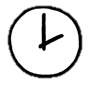 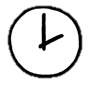 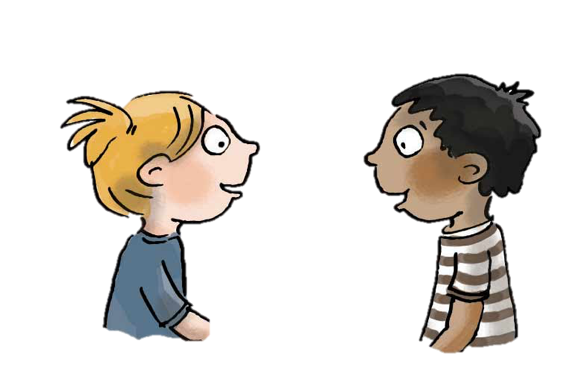 Copyright ©Success for All. Alle rechten voorbehouden
Les 8
Mr. Stink
Doel van de les:
> Wij kunnen in eigen woorden uitleggen welke twee geheimen Chloe heeft en waar ze bang   voor is als één van haar geheimen uitkomt.
> Wij kunnen uitleggen waarom Chloe blij is dat ze Pap even alleen heeft.
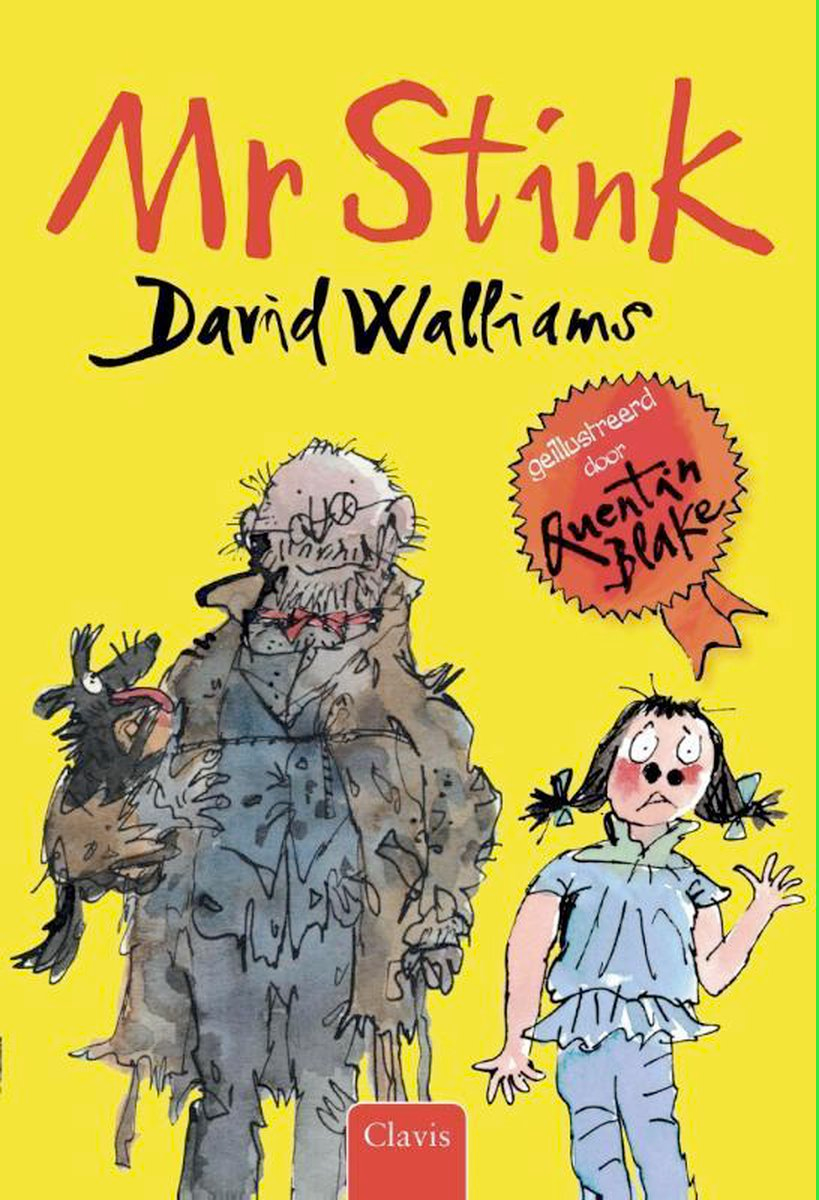 Copyright ©Success for All. Alle rechten voorbehouden
Les 8
Mr. Stink
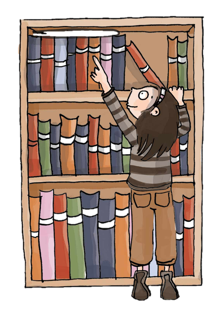 Stap 1:	Woorden van de week





Stap 2:	Lezen en teamopdrachten
Team	Teamwoordenboek afmaken

	Tijdens het lezen

Klaar?	Woorden van de week afmaken
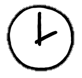 Team	Opdrachten plannen

Zelf	Lees bladzijde 89 t/m 103
	Memo’s plakken op mogelijke 	antwoorden

	10 minuten

Klaar?	Woordenlijst
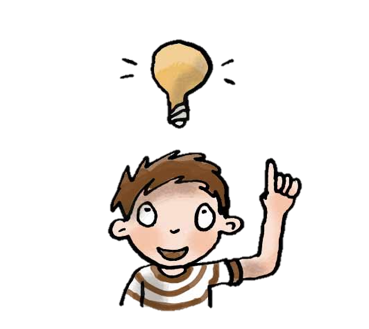 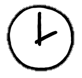 Copyright ©Success for All. Alle rechten voorbehouden
Les 8
Mr. Stink
Stap 3: Maatjeswerk/teamwerk
Stap 4: Terugblik en vooruitblik
Terugblik
> Samenwerkvaardigheid> Woorden van de week
> Lezen en teamopdrachten > Punten en feedback


Vooruitblik
> Toets
> Introductie schrijfopdracht
Maatje	Memo’s vergelijken, 	aanwijzingen bespreken en 	uitleggen

	10 minuten

Klaar?	Duolezen blz. 100 en 103

Team	Opdrachten maken

	15 minuten

Groep	Opdrachten bespreken
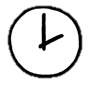 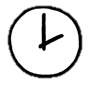 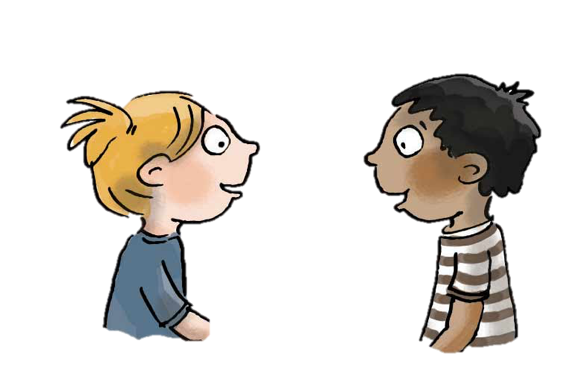 Copyright ©Success for All. Alle rechten voorbehouden
Les 9
Mr. Stink
Doel van de les:
> Ik kan informatie uit een tekst halen.
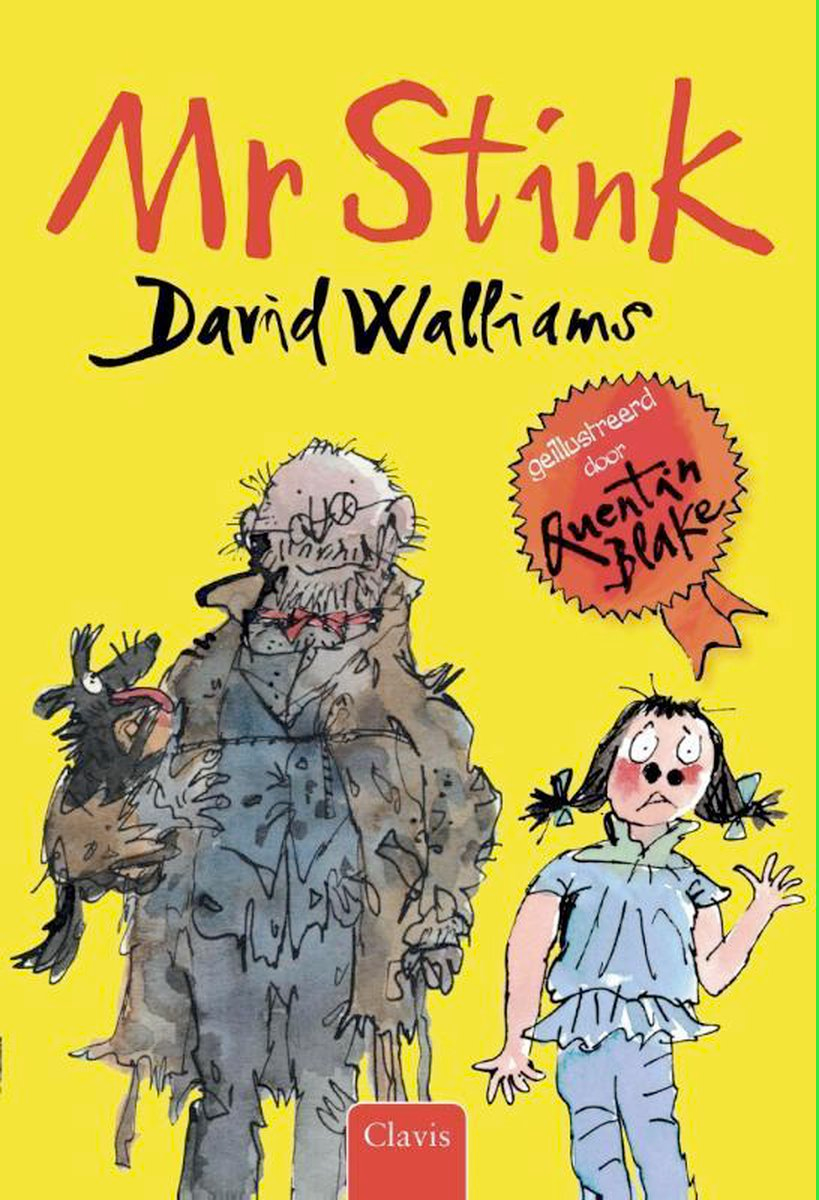 Copyright ©Success for All. Alle rechten voorbehouden
Les 9
Mr. Stink
Stap 1:	Woorden van de week 




Stap 2:	Toets
Zelf	Oefenen voor de toets

	5 minuten
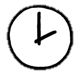 Zelf	Lezen: bladzijde 104 t/m 115
	Toets maken

	30 minuten

Klaar?	Woordenlijst afmaken
	Stillezen
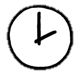 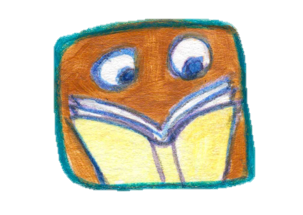 Copyright ©Success for All. Alle rechten voorbehouden
Les 9
Mr. Stink
Stap 3: Voorbereiding op de schrijfopdracht
Team	Elk teamlid kiest een personage voor het kwartet.

	
	5 minuten
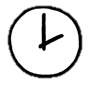 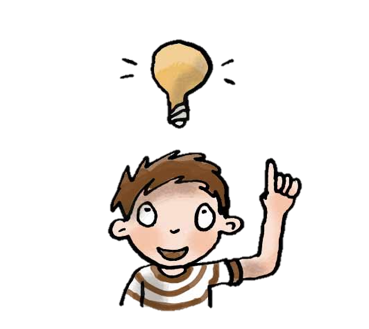 Copyright ©Success for All. Alle rechten voorbehouden
Les 9
Mr. Stink
Stap 4: Terugblik en vooruitblik
Terugblik
> Toets
> Voorbereiding op de schrijfopdracht
> Punten en feedback

Brain Game

Vooruitblik
> Teamopdrachten afmaken
> Schrijfopdracht
> Inleveren teamwoordenboek
> Team van de week
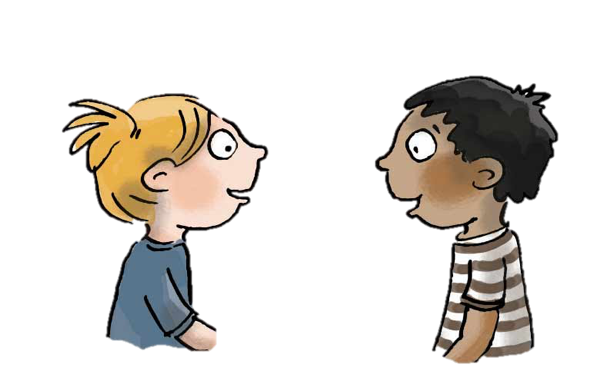 Copyright ©Success for All. Alle rechten voorbehouden
Les 10
Mr. Stink
Doel van de les:
> Wij kunnen een kwartetspel maken over de personages uit het boek ‘Mr. Stink’.
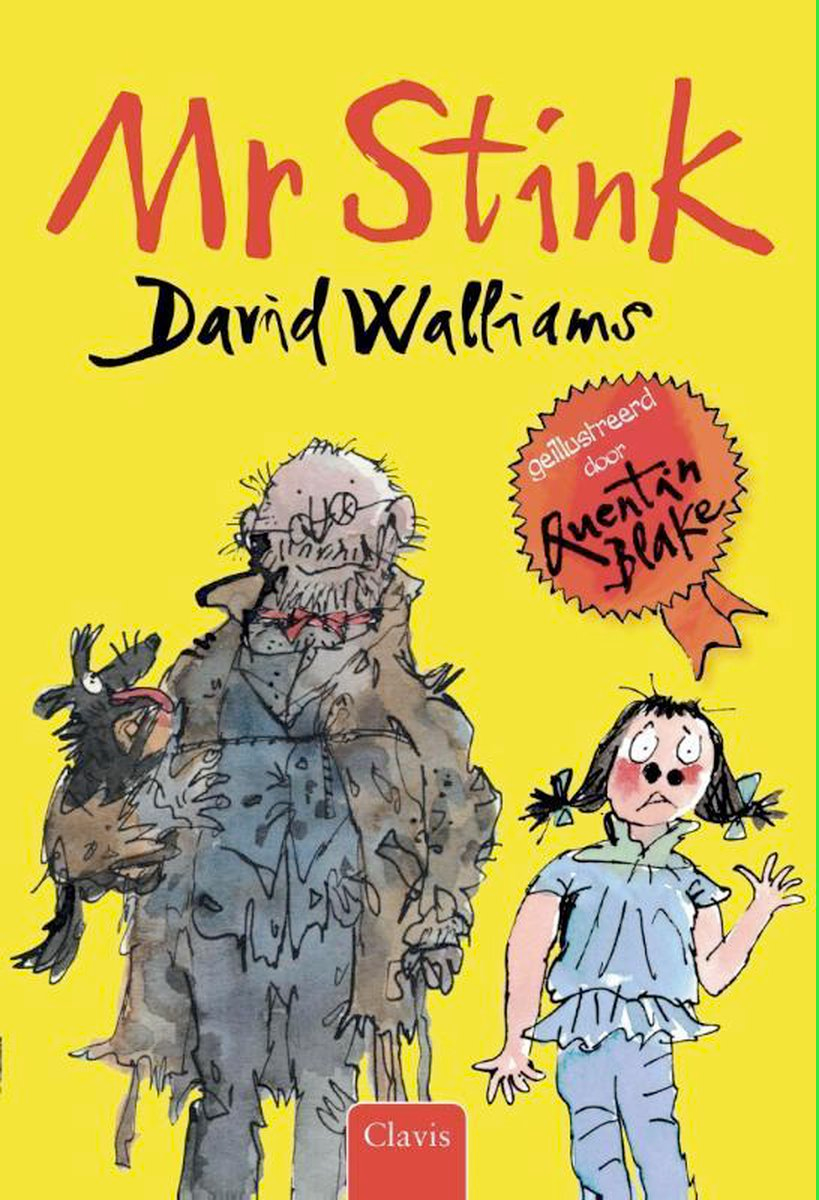 Copyright ©Success for All. Alle rechten voorbehouden
Les 10
Mr. Stink
Stap 1: Schrijven
(Voor)lezen	Bladzijde 116 t/m 128
	
Team	Stappenplan doorlezen
	Details zoeken die bij het personage passen
	Netversie maken
	
	40 minuten

Klaar? 	Nieuw personage kiezen
		
Groep	Kwartetspel presenteren

	10 minuten
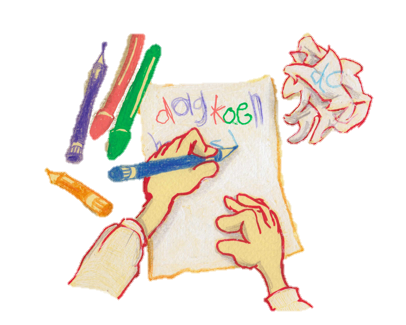 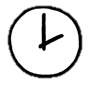 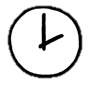 Copyright ©Success for All. Alle rechten voorbehouden
Les 10
Mr. Stink
Stap 2: Terugblik en vooruitblik
Terugblik
> Teamwoordenboek inleveren
> Teamopdrachten
> Samenwerken
> Punten en feedback
> Team van de week

Vooruitblik:
> Verder lezen in:
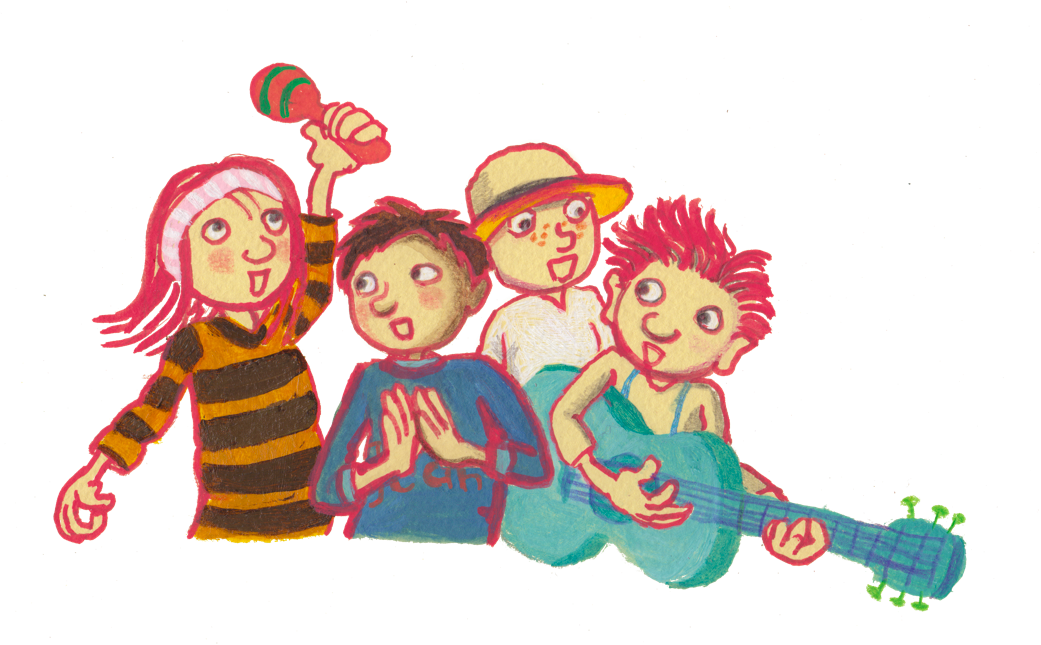 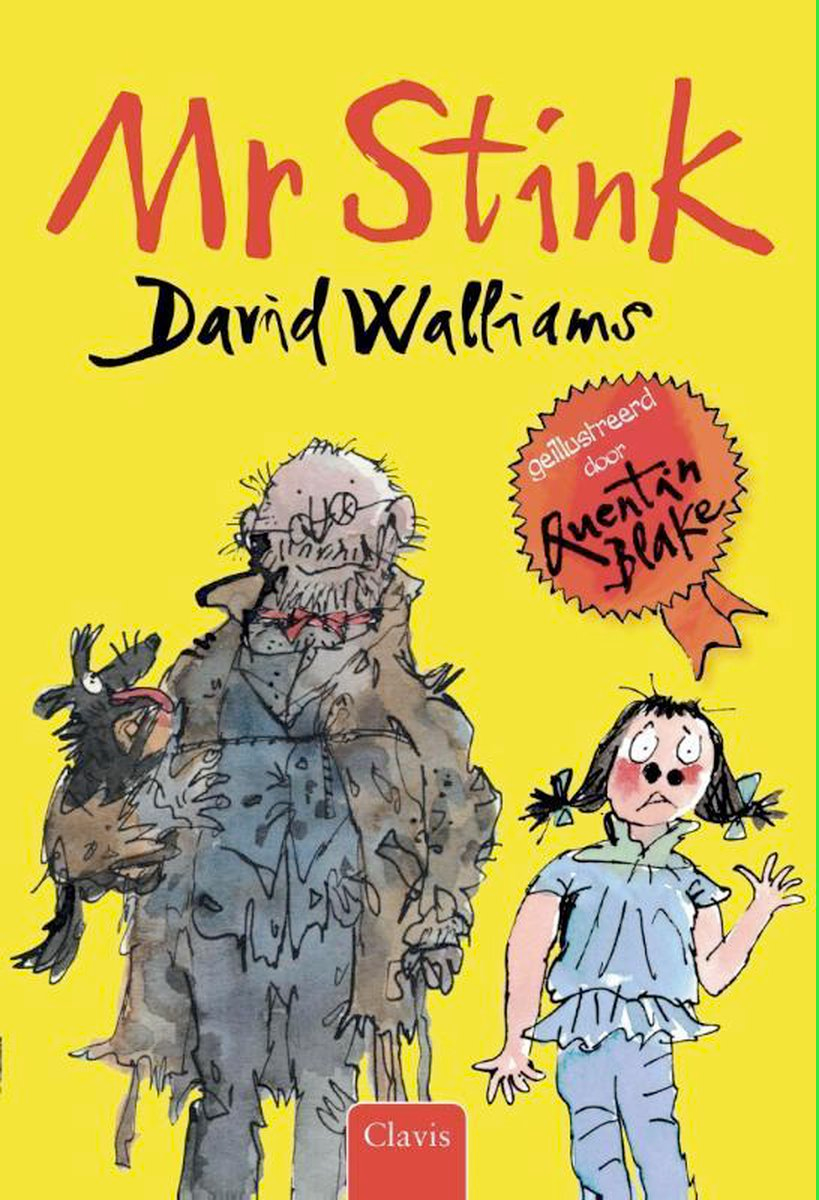 Copyright ©Success for All. Alle rechten voorbehouden